Counselling Skills for Teachers
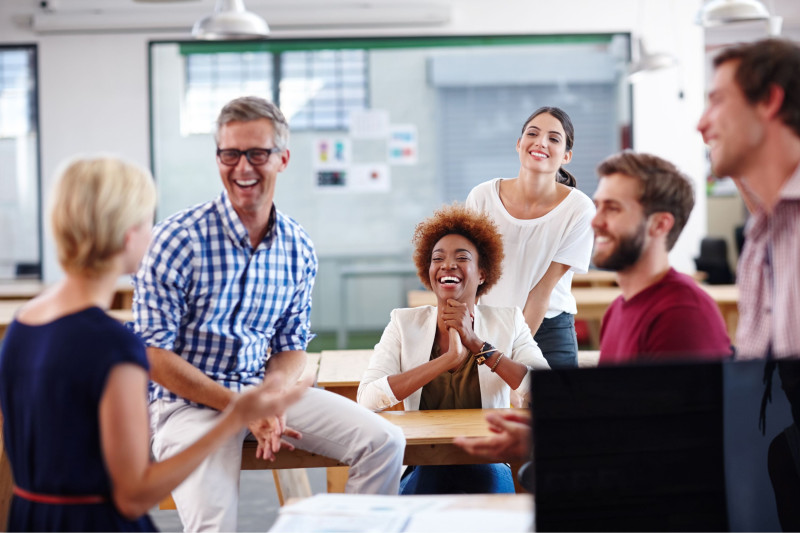 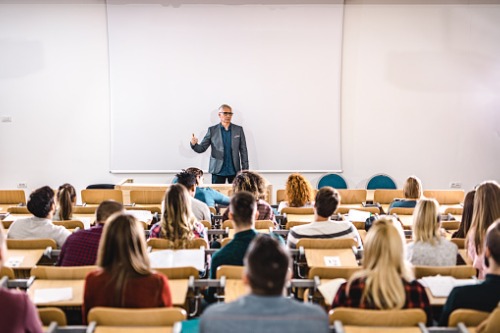 Dr.K.Jafar Ali, Ph.D
CEO, Redefine HR
INDIA
Three Questions?
What do you expect to learn?

How do you plan to use what you  have learned?

When and where will you use what  you have learned?
What do you expect to learn?
To improve my counselling skills so  that my mental health and the mental  health of my students can be  maintained and improved

To learn how to listen better
How do you plan to use what you have learn?
By introspecting and internalising the  messages
By bonding/developing better rapport  with the students
When and where will you use what have learned?
Every single day
Everywhere
Counselling
Helping people solve their own  problems through providing  encouragement, support, and  challenge.

Phenomenological- rather than
 assuming we know clients’ feeling and      thoughts, we strive to understand their   subjective world.
Counselling Is…
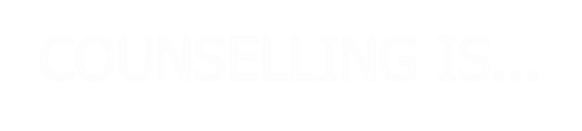 An activity engaged in deliberately with  a clear intention and operating  according to a clearly defined set of  rules.
         -Palmer
Counselling Is…
WHEN A PERSON OFFERS OR AGREES  EXPLICITLY TO OFFER TIME,  ATTENTION , AND RESPECT TO  ANOTHER PERSON OR PERSONS…

                    (BAC 1985:1)
A few mistaken assumptions
Counsellors listen to people problems  and then give them sound advice.
The more questions we ask, the more  information we will obtain.
Agreement and sympathy are the same  as empathy.
Positive thinking is the same as rational  thinking- “you need to believe in
  yourself”
Shouldn’t we leave this to the counsellors?
Faculty, staff, and administrators are often first to notice or be  approached by students with problems.

Most have no training and feel unprepared to handle these issues,  which can lead to avoiding them altogether or getting in over one’s  head.
Shouldn’t we leave this to the counsellors?
Purposes: 

To introduce the basic counselling ideas and skills for  responding to students’ psychological, emotional, and developmental  issues

To learn to identify students in need of additional academic or personal counselling.
Shouldn’t we leave this to the counsellors?
Obviously we will not create counselors in 90 minutes- but you will be  better equipped to handle a number of student issues.

Effective use of these skills can facilitate better relationships with  students, colleagues, and even family members.
Counsellor Know thyself
Why are you choosing to help this person?

With what issues are you uncomfortable?

With what emotions are you uncomfortable?

How will you handle student's feelings toward  you (transference).
Counsellor Know thyself
How will you handle your feelings toward  them (countertransference).

Can you be accepting, flexible, gentle?

What amount of progress is acceptable to  you?
Counselling/Listening Strategies
Listen patiently and empathetically

Speak briefly- succinct summaries, minimal encouragers, use of silence

Briefly paraphrase and clarify

Reflect student feelings and meaning

Ask open-ended questions

When in doubt, focus on feelings
Counselling/Listening Strategies
Be concrete- by asking for examples in vivid detail and rich description  of feelings and thoughts

Utilize student metaphors

Gently challenge- support but also point out verbal/nonverbal  discrepancies and pay attention to student language- always, musts,  should

Use self-disclosure appropriately

When in doubt, refer.
Focus on Listening
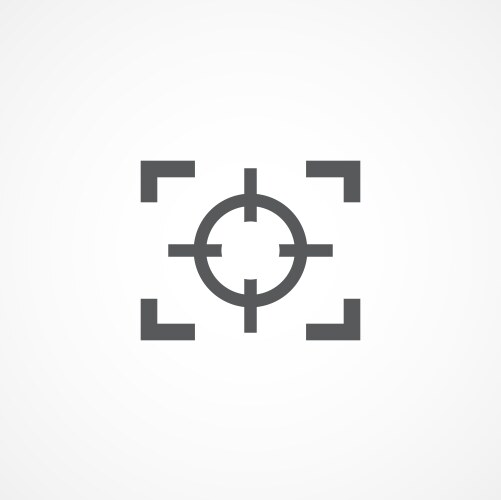 Listen to yourself!

Before you can be an effective listener you have to ensure you are ready to listen.

Assess your mental, physical and emotional states.
Focus on Listening
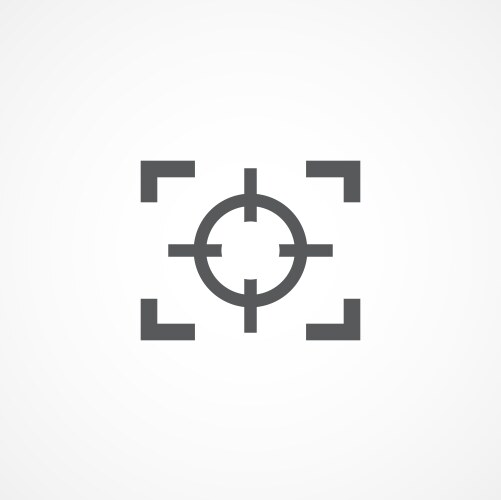 Remember you are there to listen!

Many times people in crisis need to talk through their  problems, not get advice on how to solve their  problems.

If you aren’t sure if the person wants you to “just” listen or give advice ASK them!
Focus on Their Concerns
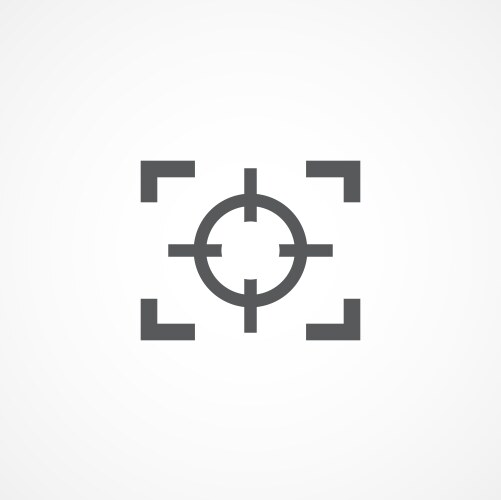 Focus on the person’s train of thought.
Avoid thinking about your response or other non-related things until the person is finished speaking.

Remove distractions.
If there is a distraction (TV, music, someone else in  the room) remove the distraction if possible so you  can focus.
If you can’t remove the distraction, schedule a time when you can focus on their concerns.
Silence & Body Language
Silence isn’t bad!
Don’t always rush to fill in gaps in conversation.  These gaps can be important for the individual to  gather their thoughts or express themselves  emotionally.

Listen with your eyes!
People communicate information through behaviors in  addition to what they say.
Pay attention to body language to help understand their feelings.
Empathy
Refrain from being judgmental.
Empathy doesn’t mean you agree with the person,  just that you have identified and understand how  they are feeling.

Uncomfortable conversations.
If you have difficulty keeping your beliefs from  interfering with your ability to listen, let the person  know the topic is too sensitive for you.
Find someone else that can listen.
Convey You Are Listening
Maintain eye contact when it seems appropriate.

Use minimal encouragers such as “Uh huh” and  “I see” to communicate you are paying  attention.
Convey You Are Listening
Paraphrase what the person has said to you and  ask questions to fill in gaps.
This will not only help you understand, but help the  person think through their concerns and express their  emotions more effectively.
Acknowledge that you understand their thoughts as
 well as their feelings.
Problems with communication
Identify problems you have understanding the  person.

If something is preventing you from  understanding their concerns, don’t be afraid to  bring it out in the open. Use phrases such as “Help me understand” or “Tell  me more”
    
If in a confrontational conversation,  acknowledge the difficulty to get past the  impasse.
Social…
Interaction with other persons
Experience and behaviour in groups
Family, school, religious groups,  community
How organizations and institutions affect  individuals
Psychological…
Emotional and mental activities that affect  the thoughts and behaviours of individuals.
The intricate relationship between feelings,  thoughts, and behaviours.
Can you remember a teacher?
Can you remember a teacher?
Can you remember a teacher?
Counselling Is…
An attitude 

A skill

A WAY OF LIFE
ATTITUDE
SELF

OTHERS

“Do to others as you would have them do  to you”
Jesus, St. Luke 6: 31
SKILLS
GENUINENESS
RESPECT
EMPATHY
UNCONDITIONAL POSITIVE REGARD
CONFRONTATION
IMMEDIACY
SKILLS
ACTIVE LISTENING
OBSERVATION OF SELF AND OTHERS
AWARENESS OF SELF OTHERS
EMOTIONAL INTELLIGENCE
EMOTIONAL INTELLIGENCE
“The capacity for recognizing our own  feelings and those of others, for  motivating ourselves, and for managing  emotions well in ourselves and in our  relationships.”
Daniel Goleman (1998)
EMOTIONAL INTELLIGENCE
“Describes abilities distinct from, but  complementary to, academic intelligence  or the purely cognitive capacities measured by I. Q. tests.”

The Hay Group (2000)
COUNSELLORS SHOULD AVOID…
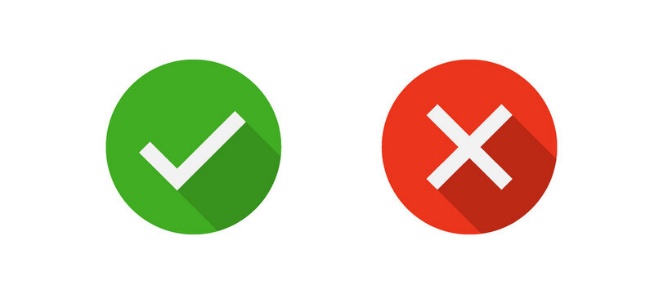 Ordering, commanding, directing.
Warning threatening.
Teaching, Lecturing, giving logical arguments.
Judging, criticizing, disagreeing blaming.
COUNSELLORS SHOULD AVOID…
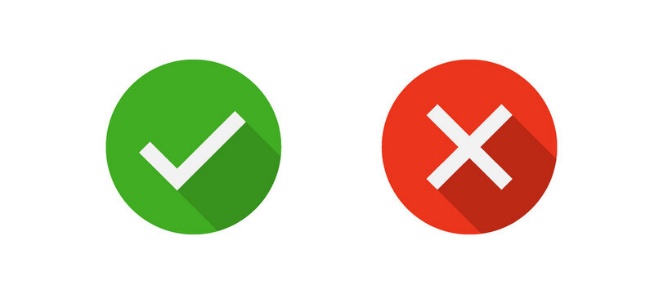 Moralizing preaching, giving ‘should’ and ‘oughts’.
Advising, offerings solutions or suggestions.
Reassuring, sympathising, consoling.
Being sarcastic humouring.
COUNSELLORS SHOULD…
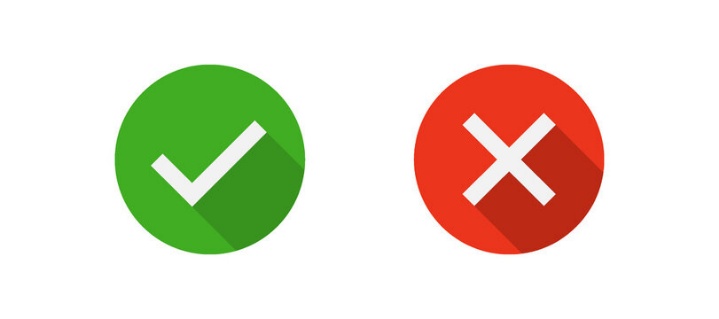 Provide encouraging and guidance.
Help people cope more effectively with the problems of living.
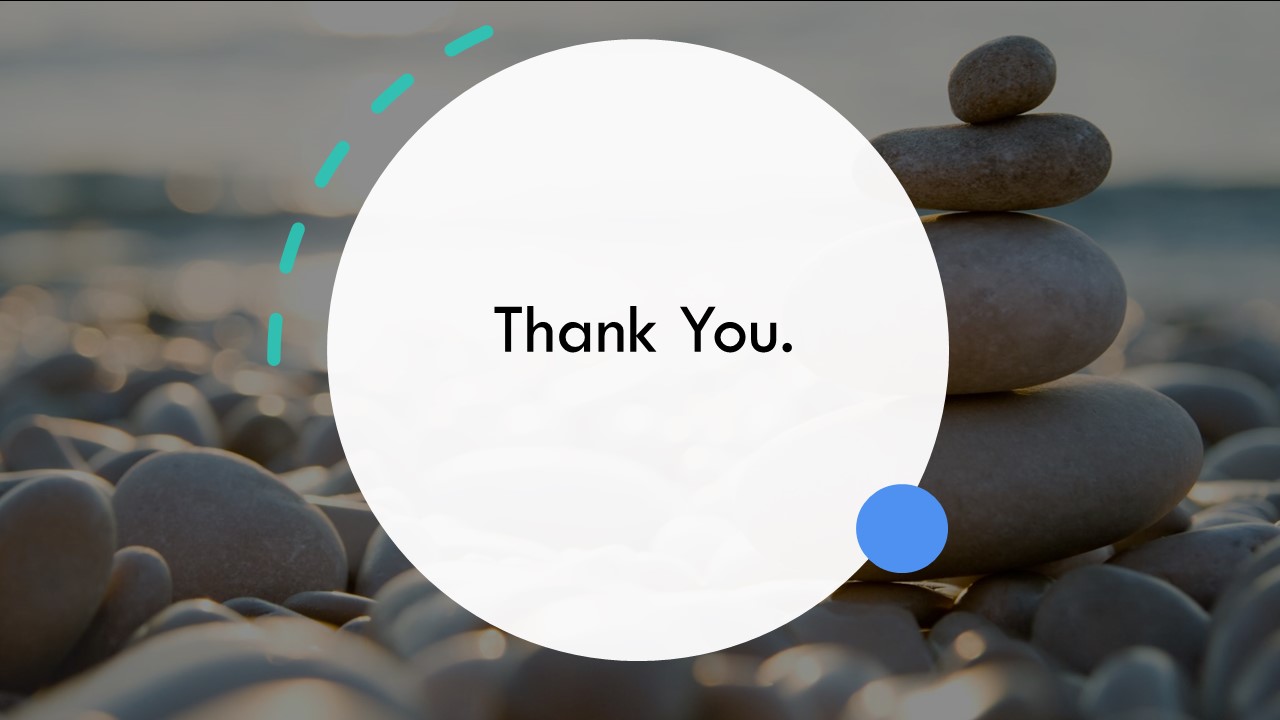